Listiny a formulářové sbírky jako prameny k středověkým právním dějinám
Vypracoval: Ondřej Neubauer
[Speaker Notes: Vážená paní doktorko, vážení posluchači, dovolte mi přednést vám několik informací o listinách a formulářových sbírkách, přičemž si připomeneme především jejich roli jako pramenů ke středověkým právním dějinám, pochopitelně spíše českým.]
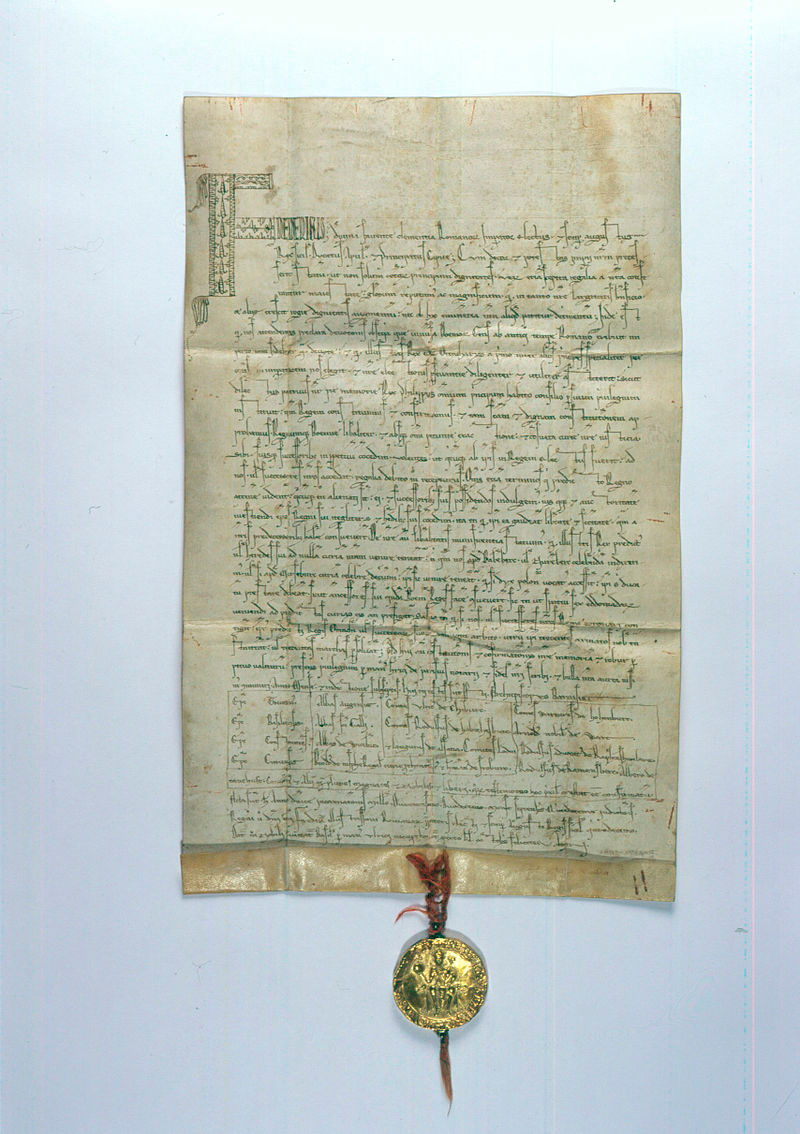 Obecně o diplomatice
Body zájmu:
Listiny
Kancelářské instituce
Kontext vzniku
Kancelářské pomůcky - registra, kopiáře, formuláře…
Falza
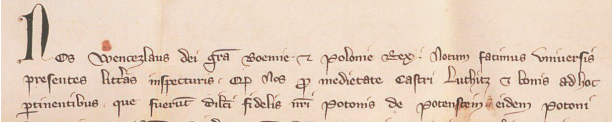 [Speaker Notes: Pomocná věda historická zabývající se listinami a vůbec materiálem úřední povahy či provenience je, jak jistě víte, diplomatika. Protože je to velice rozsáhlý obor, dovolil jsem si na slidu vytyčit naše základní body zájmu, k nimž si dovolím jen stručně podotknout pár slov. Listiny mají svoji vypovídací hodnotu jak po stránce vnější tak vnitřní, přičemž důležité je pochopitelně právní pořízení, o němž pojednávají. Expedovaly se otevřené a měly normativní význam, podobně jako mandáty (patenty) oproti např. listům. Jsou to produkty určitého právního, sociálního a kulturního prostředí kolem osoby vydavatele a příjemce a jsou spjaty s dějinami institucí, jež je produkují, tj. KANCELÁŘÍ. U nás krom panovnické kanceláře a kanceláří biskupů v Praze a Olomouci, lze mluvit ještě o notářské škole na Vyšehradě, kde proslul mistr Jindřich a nebo v druhé generaci Petr Angeli. Proto čím více jdeme ze středověku do raného novověku musíme řešit naléhavé otázky struktury kanceláří, jejich kompetencí a postavení, konfrontovat s kancelářskými řády atd. s tím jak se kanceláře panovnické aj. stabilizovaly a rozvíjely. Jedná se o podstatnou část kontextu vzniku pramene, který nám může pomoci zlepšit analýzu. V českém listinném písmu pak převažuje gotická diplomatická polokurzíva.
Konečně ke kancelářským pomůckám: do register se opisovaly expedované listiny, do kopiářů přijaté, aktvé písemnosti vznikaly při přípravě listiny. Formulářové sbírky, které si ještě za chvíli blíže rozebereme byly vlastně úřední knihy s příklady určitých písemností jednak pro trénink písařů a dále pro výuku stylistiky. V takovém případě mluvíme o formě dochování - opisu prostém, dále existovaly ještě opisy ověřené (vidimus či konfirmace). Krom originálu mohl být formu dochování ještě přípravný koncept, které mají také vypovídající hodnotu.]
Prameny a jejich edice
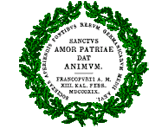 Diplomatáře a regestáře:
MGH
RI

CDB
CDM
RBM
ACRB
MMFH
MV
Archiv český
(Zemské desky)
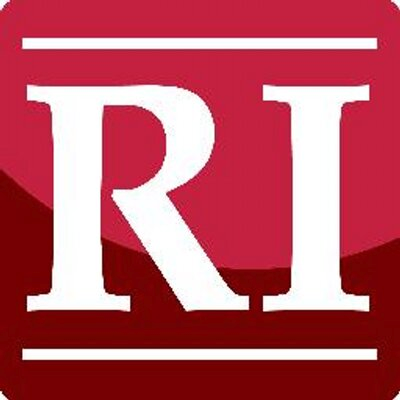 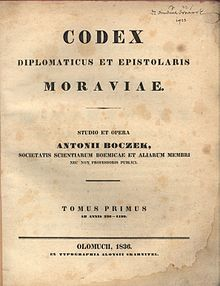 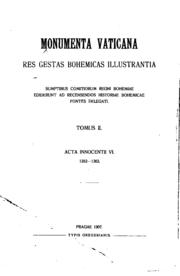 [Speaker Notes: Pokud s listinami chceme pracovat, je nepochybně důležité orientovat se v edicích, v nichž jsou zpřístupněny. Ty nejdůležitější jsou snad na slidu a dovolím si vedle nich zmínit z hlediska dějin dějepisectví několik osobností.
Ze zahraničních nemůžeme nezmínit Monumenta Germanie Historica, kde se listinám věnuje z pěti řada DIPLOMATA (DD) a je jedním z nejpoužívanějších, nejúspěšnějších a také nejstarších edičních projektů.  
Z Regesty Imperii bych vyzdvihl VIII., IX. a XI. chronologickou řadu, to proto, že jsou věnovány vládě Karla IV., Václava IV. a Zikmunda Lucemburského. Na tomto projektu se podílel Fridrich Böhmer nebo i Julius Ficker, jejichž přínos do výzkumu listin je strovnatelný s Theodorem von Schickelem. Největší výhodou dneška je digitalizace obou projektů.
Z českých edičních projektů si musíme znát Český diplomatář, u něhož je fascinující, že ediční plán k němu vytyčil už F. M. Pelcl ve druhé pol. 18. stol. a jen s malými obměnami se tyto plány naplňují dodnes. Jako editory musíme zmínit Gustava Friedricha a později Jindřicha Šebánka (přenesení projektu do Brna) či Sášu Duškovou. Příkladné je členění listin na pravé (Acta geunia) a falešné (Acta spuria) a od IV. svazku je důvěryhodnost materiály označena znaménky.
Ohledně již zmiňovaných falz, lze zmínit známý příklad Antonína Bočka (moravský zemský historiograf a první archivář MZA; mongolský vpád) v Moravském diplomatáři a očištění ze strany Jindřicha Šebánka ad. Na moravském regestáři je neopomenutelná zásluha odchovance Schickelovy vídeňské školy Josefa Emlera.
Lucemburskou epochu lze zkumat s pomocí nedokončené edice listin Korunního archivu, již zpracoval Václav Hrubý.
Pod zkratkou MV se skrývá Monumenta Vaticana, což je edice o sedmi řadách o písemných pramenech římských i avignonských papežů a římské kurie k českým dějinám vrcholného a pozdního středověku. Jedná se o korespondenci, ale i listiny a registra ze 14. století.
V edici Magne Moravie fontes historici ve třetím svazku nalezneme listiny od Karla Velikého, J. Zdíka, Václava IV. i Karla IV.
Konečně Archiv český jehož vznik je spjat se samotným Františkem Palackým a nalzneme v ní listiny královské a úřední i soukromé, ovšem až pro 15. a 16. století.  
Výbor z právních dokumentů zemské povahy Codex iuris Bohemiae snad už jen zmínit po boku Zemských desk, které svých charakterem na funkci listin navazovaly.
Všechny tyto edice jsou zpřístupněny digitálně na CMS.]
Formuláře a jejich sbírky
Formulář listiny - základní části:
protokol: invokace ; intitulace ; inskripce
kontext: arenga ; promulgace ; narace ; dispozice ; sankce ; (derogace) ; koroborace
eschatokol: subskribce ; datace (actum, datum) ; aprekace

Příklady: 
od raného MA = Formulae Marculphi 1. pol. 8. stol., papežský Liber diurnus po r. 800
nejvýzn. FORMULAE ANDECAVENSES z konce 6. stol. + FORM. SB. KANCLÉŘE SICIL. KANC. FRIDRICHA II. PETRA Z VINEY = ve více něž sto exemplářů v různých zemích až do 16. stol. nejužívanějším spisem tohoto druhu (=> i proslulá arenga Karlovy zakládající listiny pražské univerzity je opisem jedné z Petrových areng)
[Speaker Notes: V souvislosti s připomenutím formulářových sbírek bych rád uvedl, že struktura vypsaná na slidu byla sice zkušenému personálu, předeším v panovnické kanceláři dokonale známa, ne vždy však beze zbytku uplatňována. Z hlediska informačního, pro nás ale má význam především dispozice, ale také narace a zajímavá může být i sankce, z hlediska protagonistů intitulace, inskripce a subskripce.
Jako příklady významných formulářových sbírek si dovolím, z těch raných uvést Formulae Marculphi, které byly důležitou sbírkou královských a soukromých písemností (jinak poskytující informace a instrukce o právních předpisech a správě pozdně merovejského období, a zejména zvykového práva) či i později proslulou sbírku Petra z Viney, která se částečně nachází i v MGH.]
Literatura a zdroje
HAVEL, Dalibor: Listinné písmo v českých zemích na přelomu 13. a 14. století. Brno 2008.
HLAVÁČEK, Ivan, KAŠPAR, Jaroslav a Rostislav NOVÝ: Vademecum pomocných věd historických. Praha 1988.
PÁTKOVÁ, Hana a Ondřej BASTL: Texty k výuce diplomatiky. Dolní Břežany 2003.
ŠEBÁNEK, Jindřich, FIALA, Zdeněk a Zdeňka HLEDÍKOVÁ: Česká diplomatika do roku 1848. Praha 1984.

Czech medieval sources (k 25. 3. 2016)
monasterium.net = digitalizované listiny z archivů stř. Evr.

Obrázky:
Zlatá bula sicilská: Wikimedia Commons dle: Archiv České koruny 1158-1935, inv. č. 2
Loga: web MGH, RI a titulní strany edic na CMS
[Speaker Notes: Na posledním slidu některé odkazy na literaturu a zdroje. Rád bych vyzdvihl práce známých českých editorů jako například zdejšího profesora Havla, Hany Pátkové, Zdeňky Hledíkové nebo dnes již v souvislosti s CDB zmíněného Jindřicha Šebánka. Děkuji za pozornost.]